The synoptic digital scholarly edition: a third way
Paolo Monella

Textual Philology Facing Liquid Modernity
Sapienza Università di Roma, April 18, 2018
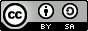 Liquid modernity
Print: apparatus criticus
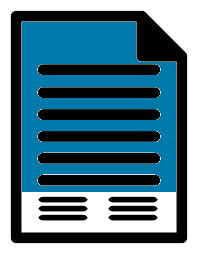 Constitutio textus
Liquid modernity
Print: apparatus criticus
Scholarly
digital edition: synopsis
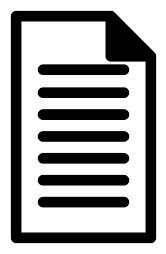 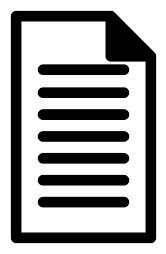 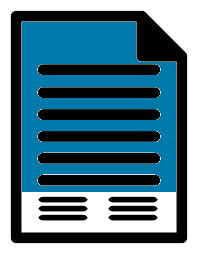 Constitutio textus
Doc
Liquid modernity
Print: apparatus criticus
Scholarly
digital edition: synopsis
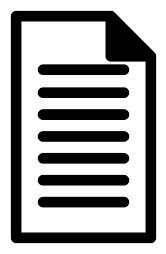 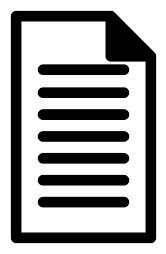 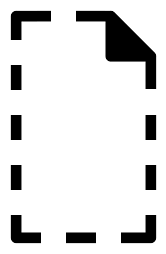 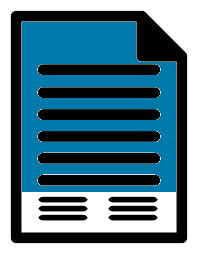 Constitutio textus
New
Philology
Doc
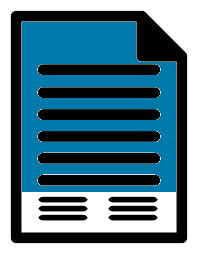 Print
Substantial readings	et iuxta		/	iuxta vero 
Spelling				optimus		/ 	optumus							septuaginta	/	lxx
Paleographic
Abbreviations		interpretes	/	interp’etes
Allographs			iuxta			/	juxta
Punctuation		lxx 			/	.lxx.
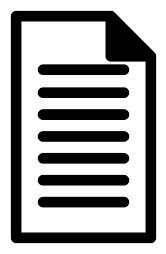 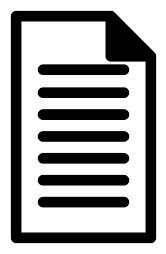 Digital
iuxta
     septuaginta
     uero
     interpretes
et
     iuxta
     <choice>
		<orig>lxx</orig>
		<reg>septuaginta</reg>
     </choice>
     inter
     <choice>
		<abbr>p’</abbr>
		<expan>pr</expan>
     </choice>
     etes
iuxta
septuaginta
uero
interpretes.´
et
iuxta
.lxx.

interp’etes.
Vat. Lat.
3973
S. Peter
E 22
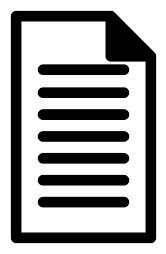 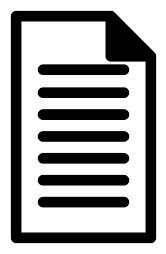 Digital
Substantial readings
iuxta
     septuaginta
     uero
     interpretes
et
     iuxta
     <choice>
		<orig>lxx</orig>
		<reg>septuaginta</reg>
     </choice>
     inter
     <choice>
		<abbr>p’</abbr>
		<expan>pr</expan>
     </choice>
     etes
Spelling
Paleographic
iuxta
septuaginta
uero
interpretes.´
et
iuxta
.lxx.

interp’etes.
Vat. Lat.
3973
S. Peter
E 22
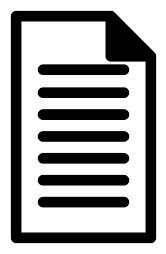 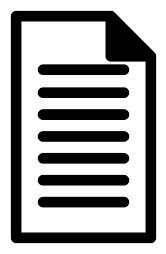 Digital
iuxta
     septuaginta
     uero
     interpretes
et
     iuxta
     <choice>
		<orig>lxx</orig>
		<reg>septuaginta</reg>
     </choice>
     inter
     <choice>
		<abbr>p’</abbr>
		<expan>pr</expan>
     </choice>
     etes
Automatic
collation
iuxta
septuaginta
uero
interpretes.´
et
iuxta
.lxx.

interp’etes.
Vat. Lat.
3973
S. Peter
E 22
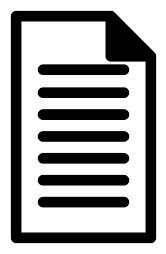 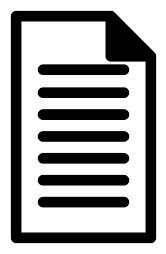 Digital
Substantial readings
iuxta
     septuaginta
     uero
     interpretes
et
     iuxta
<choice>
	<orig>lxx</orig>
		<reg>septuaginta</reg>
</choice>
     interpretes
<choice>
	<abbr>p’</abbr>
	<expan>pr</expan>
</choice>
etes
Constitutio
textus
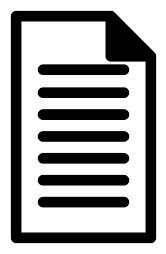 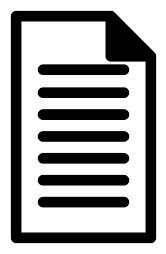 Digital
Substantial readings
iuxta
     septuaginta
     uero
     interpretes
et
     iuxta
     <choice>
		<orig>lxx</orig>
		<reg>septuaginta</reg>
     </choice>
     interpretes
<choice>
	<abbr>p’</abbr>
	<expan>pr</expan>
</choice>
etes
Spelling
Constitutio
textus
History of language
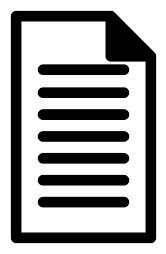 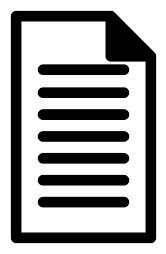 Digital
Substantial readings
iuxta
     septuaginta
     uero
     interpretes
et
     iuxta
     <choice>
		<orig>lxx</orig>
		<reg>septuaginta</reg>
     </choice>
     inter
     <choice>
		<abbr>p’</abbr>
		<expan>pr</expan>
     </choice>
     etes
Spelling
Paleographic
Constitutio
textus
History of language
History of writing
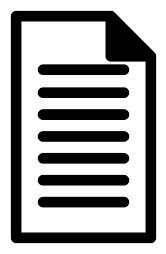 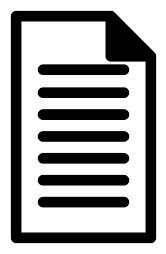 Digital
Substantial readings
iuxta
     septuaginta
     uero
     interpretes
et
     iuxta
<choice>
	<orig>lxx</orig>
		<reg>septuaginta</reg>
</choice>
     interpretes
<choice>
	<abbr>p’</abbr>
	<expan>pr</expan>
</choice>
etes
Constitutio
textus
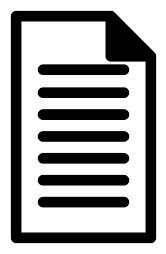 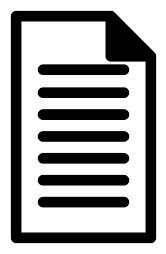 Digital
Substantial readings
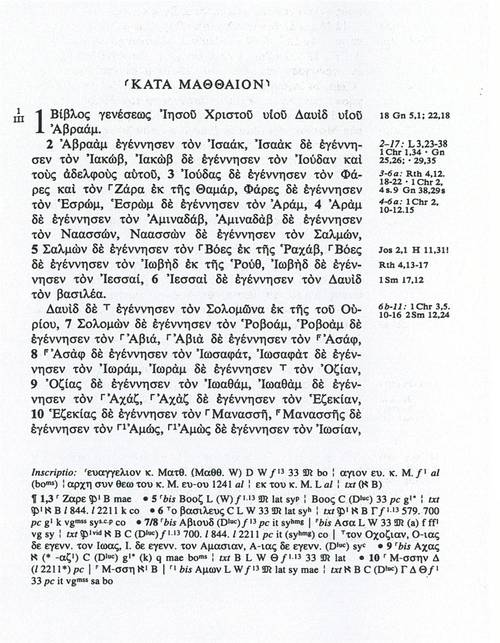 et
     iuxta
<choice>
	<orig>lxx</orig>
		<reg>septuaginta</reg>
</choice>
     interpretes
<choice>
	<abbr>p’</abbr>
	<expan>pr</expan>
</choice>
eteso
Digital
added value?
Constitutio
textus
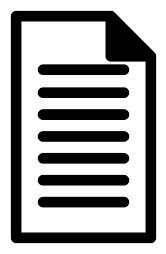 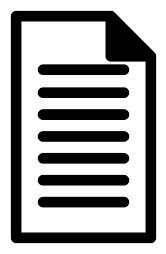 Digital
Substantial readings
iuxta
     septuaginta
     uero
     interpretes
et
     iuxta
     <choice>
		<orig>lxx</orig>
		<reg>septuaginta</reg>
     </choice>
     inter
     <choice>
		<abbr>p’</abbr>
		<expan>pr</expan>
     </choice>
     etes
Spelling
Paleographic
Constitutio
textus
History of language
History of writing
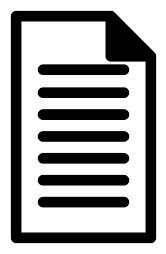 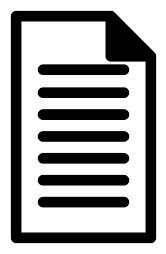 Liquid modernity
Substantial readings
iuxta
     septuaginta
     uero
     interpretes
et
     iuxta
     <choice>
		<orig>lxx</orig>
		<reg>septuaginta</reg>
     </choice>
     inter
     <choice>
		<abbr>p’</abbr>
		<expan>pr</expan>
     </choice>
     etes
Spelling
Paleographic
Constitutio
textus
History of language
History of writing
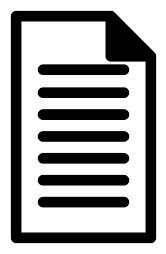 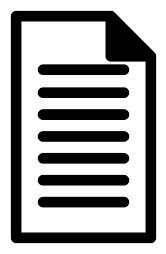 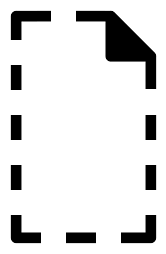 Liquid modernity
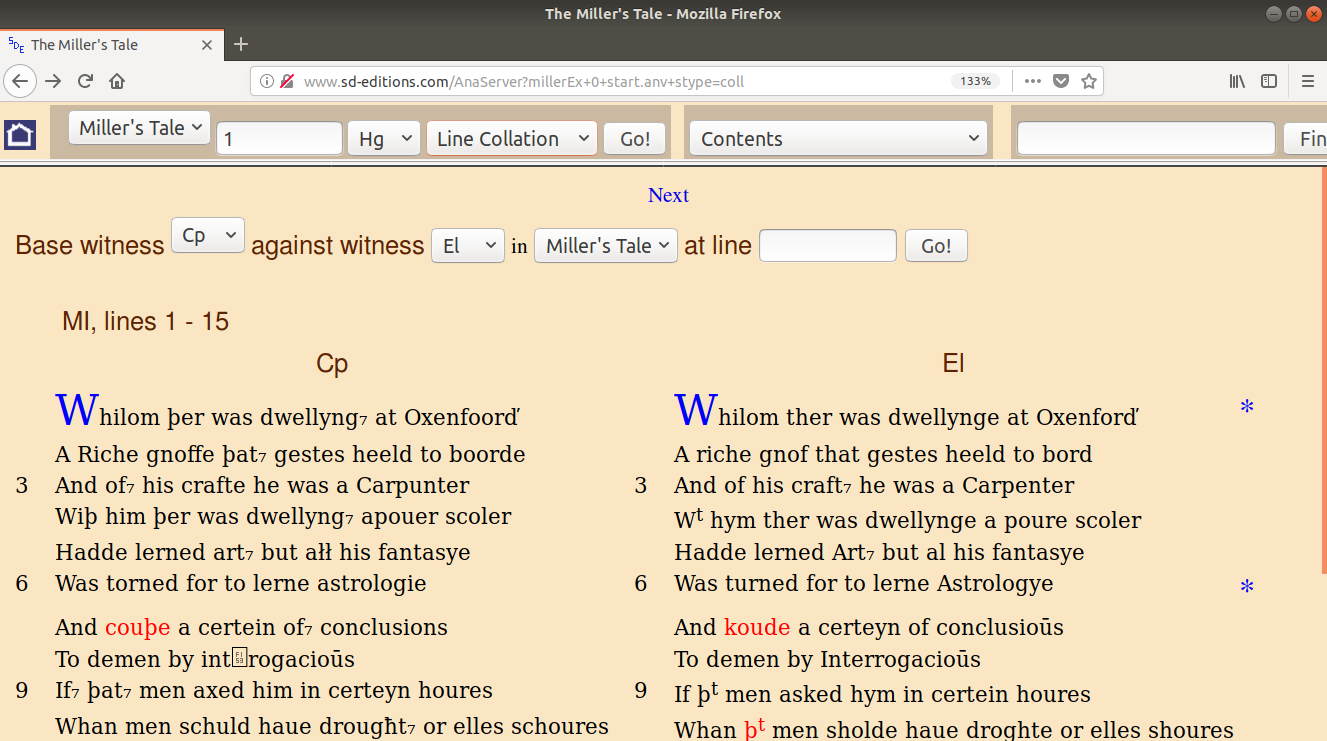 Liquid modernity
Print: apparatus criticus
Scholarly
digital edition: synopsis
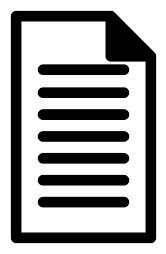 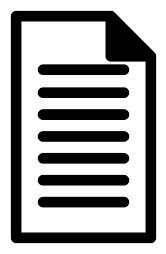 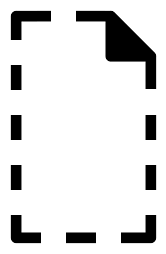 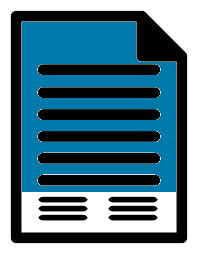 Constitutio
textus
New
Philology
Doc
Liquid modernity
Print: apparatus criticus
Scholarly
digital edition: synopsis
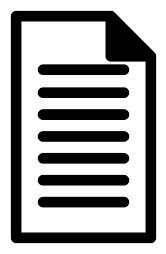 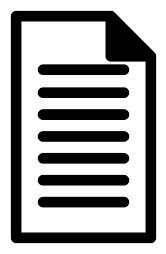 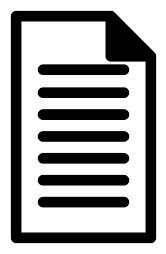 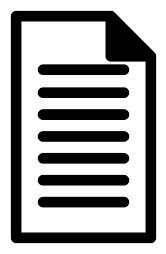 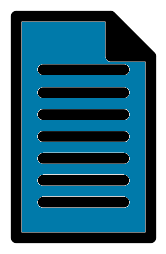 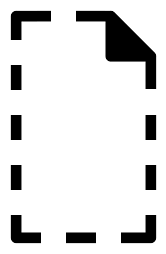 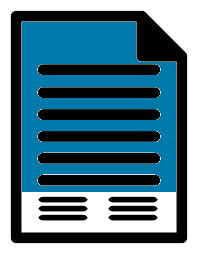 Constitutio
textus
New
Philology
Constitutio
textus
Doc
Doc